STRUKTURA OCHRONY DANYCH           OSOBOWYCH  w  UNIWERSYTECIE ZIELONOGÓRSKIM
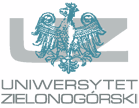 SZCZEGÓLNE KATEGORIE DANYCH OSOBOWYCH
Dane ujawniające  pochodzenie rasowe  lub etniczne
Dane ujawniające  przekonania religijne lub  światopoglądowe
Dane ujawniające  przynależność do  związków zawodowych
Dane ujawniające poglądy  polityczne
Informacja
o deklarowaniu  poparcia lub braku  poparcia dla danej  partii politycznej
Informacja
o przynależności do  związku zawodowego
Informacja
o przynależności do  grupy etnicznej.
Informacja
o przynależności  wyznaniowej
Informacja o  deklarowaniu poparcia  dla działań osób  sprawujących władzę  polityczną
Informacja o  przynależności  rasowej.
Informacja o tym, że  ktoś deklaruje się jako  ateista, agnostyk
SZCZEGÓLNE KATEGORIE DANYCH OSOBOWYCH
Dane dotyczące  seksualności lub  orientacji seksualnej
Dane genetyczne
Dane biometryczne
Dane dotyczące zdrowia
Informacje o zdrowiu  fizycznym lub  psychicznym osoby  fizycznej – w tym o  korzystaniu z usług  opieki zdrowotnej
Wizerunek twarzy  (skan rysów twarzy  lub fotografia, o ile  jest przetwarzana  specjalnymi  metodami  technicznymi,  umożliwiającymi  jednoznaczną  identyfikację osoby  fizycznej lub  potwierdzenie jej  tożsamości)
Informacje o  odziedziczonych lub  nabytych cechach  genetycznych (np.  analiza próbki  biologicznej)
Informacja  o orientacji
seksualnej dane
osoby (deklarowanie  się jako np. hetero-,  homo- lub  biseksualista)
Informacje zbierane  podczas rejestracji do  usług opieki zdrowotnej  lub podczas świadczenia  jej usług opieki  zdrowotnej
Wyniki badań  genetycznych
Informacja  dotycząca życia  seksualnego
Dane     daktyloskopijne (np.  odcisk palca)
Informacje pochodzące  z badań laboratoryjnych  lub lekarskich części ciała  lub płynów ustrojowych,
w tym danych  genetycznych i próbek  biologicznych
Skan siatkówki oka
Wszelkie informacje, na  przykład o chorobie,  niepełnosprawności,  ryzyku choroby, historii  medycznej, leczeniu  klinicznym lub stanie  fizjologicznym lub  biomedycznym
ADMINISTRATOR DANYCH OSOBOWYCH
Art. 4 pkt 7) RODO

„administrator” oznacza osobę fizyczną lub prawną, organ publiczny,  jednostkę lub inny podmiot, który samodzielnie lub wspólnie z innymi  ustala cele i sposoby przetwarzania danych osobowych; jeżeli cele  i sposoby takiego przetwarzania są określone w prawie Unii lub w prawie  państwa członkowskiego, to również w prawie Unii lub w prawie państwa  członkowskiego może zostać wyznaczony administrator lub mogą zostać  określone konkretne kryteria jego wyznaczania;
Dwa konstytutywne elementy pojęcia „administratora: (i) ustalanie celów  przetwarzania danych osobowych oraz (ii) ustalanie sposobów  przetwarzania danych.
RODO nakłada na administratora obowiązki  i ustanawia odpowiedzialność prawną za
przetwarzanie danych osobowych przez niego
samego lub w jego imieniu.
OBOWIĄZKI ADMINISTRATORA DANYCH OSOBOWYCH
OBOWIĄZEK	WDROŻENIA	ODPOWIEDNICH	ŚRODKÓW  TECHNICZNYCH I ORGANIZACYJNYCH
Uwzględniając charakter, zakres, kontekst i cele przetwarzania oraz ryzyko  naruszenia praw lub wolności osób fizycznych o różnym prawdopodobieństwie  i wadze zagrożenia, administrator wdraża odpowiednie środki techniczne  i organizacyjne, aby przetwarzanie odbywało się zgodnie z RODO i aby móc to  wykazać. Środki te są w razie potrzeby poddawane przeglądom i uaktualniane.


Jeżeli jest to proporcjonalne w stosunku do czynności przetwarzania, środki, o których  mowa w ust. 1, obejmują wdrożenie przez administratora odpowiednich polityk  ochrony danych.
DOKUMENTACJA	(POLITYKI)	OCHRONY	DANYCH  OSOBOWYCH W UNIWERSYTECIE ZIELONOGÓRSKIM
Polityka Ochrony Danych Osobowych 2021
LINK:http://www.adm.uz.zgora.pl/intranet/Ochrona%20danych%20osobowych/Polityka%20Ochrony%20Danych%20Osobowych%202021.pdf

Instrukcja zarzadzania systemem informatycznym
LINK:http://www.adm.uz.zgora.pl/intranet/Ochrona%20danych%20osobowych/Instrukcja%20zarzadzania%20systemem%20informatycznym%202021.pdf


Załączniki do Polityki
LINK:http://www.adm.uz.zgora.pl/intranet/Ochrona%20danych%20osobowych/Zalaczniki/
Załącznik nr 1 - Procedura udzielenia upoważnień
Załącznik nr 1a - Wniosek o wydanie upoważnienia do przetwarzania danych osobowych
Załącznik nr 2a - Upoważnienie pracownik
Załącznik nr 2b - Upoważnienie student
Załącznik nr 3 - Rejestr osób upoważnionych
Załącznik nr 4 - Umowa powierzenia danych 2020
Załącznik nr 5 - Umowa współadministrowania
Załącznik nr 6 - Rejestr umów powierzenia danych osobowych
Załącznik nr 7 - Procedura zawierania umów powierzenia danych
Załącznik nr 8 - Rejestr czynności przetwarzania danych osobowych
Załącznik nr 9 - Rejestr kategorii czynności przetwarzania
Załącznik nr 10 - Sporządzanie RCPD
Załącznik nr 11 - Procedura ochrony danych osobowych w fazie projektowania
Załącznik nr 12 - Metodyka zarzadzania ryzykiem w ochronie danych osobowych
Załącznik nr 13 - Klauzula informacyjna w przypadku zbierania danych od osoby której dane dotyczą
Załącznik nr 14 - Klauzula informacyjna - inny sposób
Załącznik nr 15 - Postepowanie dotyczące wniosku obywatela w zakresie przysługujących mu praw
Załącznik nr 16 - Zgoda na przetwarzanie danych osobowych
Załącznik nr 17 - Procedura retencji danych osobowych
Załącznik nr 18 - Postepowanie w przypadku naruszenia ochrony danych osobowych
Załącznik nr 19 - Procedura współpracy z organem nadzorczym
Załącznik nr 20 - Obszar przetwarzania danych osobowych
POLITYKA BEZPIECZEŃSTWA – DOKUMENT GŁÓWNY
STRUKTURA OCHRONY DANYCH OSOBOWYCH W UZ
ADMINISTRATOR

(REKTOR UZ)
Inspektor Ochrony Danych
KANCLERZ 
osoba upoważniona przez Administratora
Inspektor Ochrony  Danych (IOD)
ZADANIA I STATUS INSPEKTORA OCHRONY DANYCH (IOD)
ZADANIA I STATUS INSPEKTORA OCHRONY DANYCH (IOD)
ZADANIA I STATUS INSPEKTORA OCHRONY DANYCH (IOD)
IOD może wykonywać również inne zadania i obowiązki. Jednocześnie  jednak Administrator zapewnia, by takie zadania i obowiązki nie  powodowały konfliktu interesów.

Powyższe oznacza, że IOD nie może:

brać	udziału	w	określaniu	celów	i	sposobów	przetwarzania	danych  osobowych (np. jako członek organu statutowego) ani
reprezentować Uczelni w sporze z organem nadzorczym  lub osobą, której dotyczą dane osobowe.

IOD nie otrzymuje jakichkolwiek instrukcji w zakresie wykonywanych  przez siebie zadań, co oznacza, że wykonuje swoje zadania w sposób  niezależny.
DECYZJA PUODO Z DNIA 21 SIERPNIA 2020 R.
Decyzja PUODO z dnia 21 sierpnia 2020 r. stwierdzająca naruszenie przez  Szkołę Główną Gospodarstwa Wiejskiego w Warszawie przepisów RODO  nakładająca na Szkołę Główną Gospodarstwa Wiejskiego w Warszawie,  karę pieniężną w wysokości 50.000 (pięćdziesięciu tysięcy) złotych.

Naruszenie przepisów polegało m.in. na wypełnianiu przez inspektora  ochrony danych zadań bez należytego uwzględnienia ryzyka  związanego z operacjami przetwarzania, co stanowi naruszenie art. 24  ust. 1, art. 32 ust. 1, art. 32 ust. 2, art. 38 ust. 1, art. 39 ust. 1 lit. b i art. 39
ust. 2 RODO.
DECYZJA PUODO Z DNIA 21 SIERPNIA 2020 R.
Tym samym z materiału dowodowego zgromadzonego w toku kontroli jak  i powyższych wyjaśnień złożonych w toku postępowania administracyjnego, nie  wynika by Uczelnia dokonała oceny ryzyka w zakresie możliwości naruszenia  zasady poufności danych osobowych (art. 5 ust. 1 lit. f rozporządzenia 2016/679)  czy zasady ograniczenia przechowywania danych (art. 5 ust. 1 lit.  e rozporządzenia 2016/679), (…). W ocenie Prezesa UODO administrator  poprzestał na ww. dokumentach podpisanych przez pracownika  i wdrożeniu środków organizacyjnych w postaci Polityki Bezpieczeństwa,  Instrukcji Zarządzania Systemem Informatycznym służącym do  przetwarzania danych (…) oraz Procedury używania komputerów  przenośnych (…), które są niewystarczające w kontekście zapewniania  odpowiedniego bezpieczeństwa danych osobowych przed niedozwolonym
lub	niezgodnym	z  zniszczeniem	lub  administratora		(art.
prawem	przetwarzaniem	oraz	przypadkową	utratą,  uszkodzeniem,	gdyż	wymagają	dodatkowo	od
24	ust	1	rozporządzenia	2016/679)	oraz	inspektora
ochrony danych (art. 39 ust. 1 lit. b rozporządzenia 2016/679) dokonywania  przeglądu, nadzorowania zasad określonych w tych dokumentach i w razie  potrzeby dostosowywania środków organizacyjnych i technicznych do  zidentyfikowanych zagrożeń i niezgodności.
DECYZJA PUODO Z DNIA 21 SIERPNIA 2020 R.
Brak należytego uwzględniania ryzyka związanego z operacjami  przetwarzania w wypełnianiu zadań przez inspektorów ochrony danych.  Brak jest podstaw do uznania, iż inspektorzy ochrony danych prowadzili audyty  w poszczególnych jednostkach organizacyjnych w sposób kompleksowy,  w szczególności brak jest dowodów na sporządzanie raportów z kontroli  przestrzegania przepisów o ochronie danych, (…). Nie można także uznać,  że inspektorzy ochrony danych monitorowali w sposób wystarczający polityki  ochrony danych przyjęte przez administratora oraz przestrzeganie  przepisów o ochronie danych osobowych. Brak jest dowodów świadczących  o podejmowaniu przez inspektorów działań w zakresie: analizowania,  sprawdzania zgodności przetwarzania z przepisami rozporządzenia, a także  wydawania rekomendacji określonych rozwiązań (…). Inspektorzy nie  wypełniali swoich zadań z należytym uwzględnieniem ryzyka związanego  z operacjami przetwarzania, mając na uwadze charakter, zakres, kontekst i cele  przetwarzania.
DECYZJA PUODO Z DNIA 21 SIERPNIA 2020 R.
(…) Uczelnia, jako administrator danych osobowych, jest odpowiedzialna  w całości za wdrożenie zasad i procesów wynikających z przepisów o ochronie  danych osobowych, w tym za pełnienie nad nimi nadzoru, nawet w sytuacji, gdy  został wyznaczony inspektor ochrony danych osobowych. Jednocześnie  podkreślić należy, że rozporządzenie 2016/679 oraz obecnie obowiązująca  ustawa z 10 maja 2018 r. o ochronie danych osobowych nie statuują szczególnej  odpowiedzialności inspektora ochrony danych. Inspektor w związku  z wykonywaniem swoich zadań ponosi odpowiedzialność bezpośrednio  przed podmiotem, który go wyznaczył, a zatem przed administratorem  danych lub podmiotem przetwarzającym. W niniejszej sprawie, wobec  wykonywania obowiązków przez inspektora na podstawie umowy o świadczenie  usług jego odpowiedzialność względem administratora danych - SGGW będzie  podlegała regulacjom ogólnym zawartych w kodeksie cywilnym. To  administrator ponosi odpowiedzialność za działania inspektora ochrony  danych, gdyż to na nim ciąży obowiązek jego wyznaczenia na podstawie  kwalifikacji zawodowych, a w szczególności wiedzy fachowej na temat  prawa i praktyk w dziedzinie ochrony danych oraz umiejętności  wypełnienia zadań, o których mowa w art. 39 rozporządzenia 2016/679.
UPOWAŻNIEŃ	DO	PRZETWARZANIA	DANYCH
NADAWANIE  OSOBOWYCH
Załącznik nr 2a 
do Polityki ochrony danych osobowych 
Uniwersytet Zielonogórski Zielona Góra …………… 
Administrator Danych 
UPOWAŻENIENIE 
do przetwarzania danych osobowych 





Na podstawie art. 29 rozporządzenia Parlamentu Europejskiego i Rady (UE) 2016/679 z 27.04.2016 r. 
w sprawie ochrony osób fizycznych w związku z przetwarzaniem danych osobowych i w sprawie swobodnego przepływu takich danych oraz uchylenia dyrektywy 95/46/WE (ogólne rozporządzenie o ochronie danych) (Dz.Urz. UE L 119, s. 1) – dalej RODO − nadaję upoważnienie Pani/Panu: 
……………………………………………………………………….. 
zatrudnionej/zatrudnionemu w: …………………………………… 
do przetwarzania danych osobowych w zakresie pełnionych obowiązków służbowych na zajmowanym stanowisku:…………………………………………………………………………….……. 
oraz do obsługi systemu informatycznego i urządzeń przypisanych do tego stanowiska. 
Jednocześnie upoważniam Panią/Pana do tworzenia/posiadania dla potrzeb wykonywanej pracy zestawień, ewidencji oraz rejestrów z danymi osobowymi, z zachowaniem pełnej ich ochrony przy zastosowaniu środków technicznych i organizacyjnych wdrożonych w Uniwersytecie Zielonogórskim. 
Zobowiązuję Panią/Pana do przetwarzania danych osobowych, zgodnie z udzielonym upoważnieniem oraz z przepisami RODO, ustawy z dnia 25.05.2018 r. o ochronie danych osobowych, Kodeksu pracy, a także z Polityką ochrony danych osobowych Uniwersytetu Zielonogórskiego. 
Upoważniam Panią/Pana do przetwarzania danych osobowych zawartych w następujących zbiorach: 
1. ……………………………… 

Upoważnienie jest ważne do odwołania. W przypadku posiadania wcześniej wydanych upoważnień niniejsze upoważnienie odwołuje wszystkie uprzednio wydane upoważnienia dotyczące ochrony danych osobowych 
Administratora Danych 
……………………..…………
OŚWIADCZNIE UPOWAŻNIONEGO

Ja niżej podpisany/-a zobowiązuję się do zachowania w tajemnicy danych osobowych, do których mam lub będę miała dostęp w związku z wykonywaniem zadań służbowych i obowiązków pracowniczych w Uniwersytecie Zielonogórskim, zarówno w trakcie wiążącego mnie stosunku pracy jak i po jego ustaniu. Stwierdzam, że znana jest mi definicja danych osobowych w rozumieniu art. 6 ustawy o ochronie danych osobowych / art. 4 RODO, w myśl której daną osobową jest każda dana dotycząca osoby fizycznej o tożsamości już znanej lub dającej się ustalić na podstawie tej informacji oraz zostałam zaznajomiona przepisami o ochronie danych osobowych. 
…………………………. 
Podpis upoważnionego
ZASADY PRZETWARZANIA DANYCH OSOBOWYCH PRZEZ   PRACOWNIKÓW
ZASADY PRZETWARZANIA DANYCH OSOBOWYCH PRZEZ PRACOWNIKA
PROWADZENIE REJESTRÓW I EWIDENCJI NIEZBĘDNYCH DLA ZAPEWNIENIA  WYKAZANIA PRZESTRZEGANIA ZASAD OCHRONY DANYCH OSOBOWYCH
PRAWA OSÓB, KTÓRYCH DOTYCZĄ DANE
POLITYKA PRZEKAZYWANIA DANYCH
POLITYKA PRZEKAZYWANIA DANYCH
STATUS ADMINISTRATORA I PODMIOTU PRZETWARZAJĄCEGO
ADMINISTRATOR  A PODMIOT
PRZETWARZAJĄCY
(PROCESOR)
PODMIOT  PRZETWARZAJĄCY
(PROCESOR)
ADMINISTRATOR
Samodzielnie lub wspólnie
z innymi ustala cele i sposoby  przetwarzania danych  osobowych
Przetwarza dane osobowe
w imieniu administratora
PRZEKAZYWANIE DANYCH OSOBOWYCH
OCENA SKUTKÓW PRZETWARZANIA DLA  OCHRONY DANYCH
OBOWIĄZEK	WDROŻENIA	ODPOWIEDNICH	ŚRODKÓW  TECHNICZNYCH I ORGANIZACYJNYCH
Uwzględniając stan wiedzy technicznej, koszt wdrażania oraz charakter, zakres,  kontekst i cele przetwarzania oraz ryzyko naruszenia praw lub wolności osób  fizycznych o różnym prawdopodobieństwie wystąpienia i wadze zagrożenia,  administrator i podmiot przetwarzający wdrażają odpowiednie środki techniczne  i organizacyjne, aby zapewnić stopień bezpieczeństwa odpowiadający temu ryzyku,  w tym między innymi w stosownym przypadku:

pseudonimizację i szyfrowanie danych osobowych;
zdolność	do	ciągłego	zapewnienia	poufności,	integralności,	dostępności  i odporności systemów i usług przetwarzania;
zdolność do szybkiego przywrócenia dostępności danych osobowych i dostępu do  nich w razie incydentu fizycznego lub technicznego;
regularne testowanie, mierzenie i ocenianie skuteczności środków technicznych
i organizacyjnych mających zapewnić bezpieczeństwo przetwarzania.
PODEJŚCIE OPARTE NA RYZYKU
POLITYKA DOTYCZĄCA	NARUSZEŃ  OCHRONY DANYCH
KLASYFIKACJA NARUSZEŃ OCHRONY DANYCH OSOBOWYCH
naruszenie bezpieczeństwa prowadzące do przypadkowego  lub niezgodnego z prawem zniszczenia, utracenia,  zmodyfikowania, nieuprawnionego ujawnienia lub  nieuprawnionego dostępu do danych osobowych  przesyłanych, przechowywanych lub w inny sposób  przetwarzanych
NARUSZENIE OCHRONY  DANYCH OSOBOWYCH
NARUSZENIE  MOŻE  POWODOWAĆ  WYSOKIE  RYZYKO
MAŁO   PRAWDOPODOBN  E, BY NARUSZENIE  SKUTKOWAŁO  RYZYKIEM
NARUSZENIE  MOŻE  POWODOWAĆ  RYZYKO
Obowiązek  zgłoszenia  naruszenia do  PUODO
Obowiązek (i)  zgłoszenia naruszenia  do PUODO oraz (ii)  zawiadomienia osób,  których dane dotyczą,  o naruszeniu ochrony  danych osobowych.
Brak obowiązków  notyfikacyjnych
STOSOWANIE ZASADY PRYWATNOŚCI NA  ETAPIE PROJEKTOWANIA ORAZ DOMYŚLNEJ OCHRONY DANYCH
ZAŁĄCZNIK NUMER 7 – STOSOWANIE ZASADY PRYWATNOŚCI NA  ETAPIE PROJEKTOWANIA ORAZ DOMYŚLNEJ OCHRONY DANYCH
POLITYKA RETENCJI DANYCH OSOBOWYCH
PROCEDURA POSTĘPOWANIA W PRZYPADKU KONTROLI PRZESTRZEGANIA PRZEPISÓW  O OCHRONIE DANYCH OSOBOWYCH
KONTROLA PRZESTRZEGANIA PRZEPISÓW O OCHRONIE DANYCH  OSOBOWYCH
Brak upoważnienia  i legitymacji lub  upoważnienie  niespełniające  wymogów = brak  możliwości  przystąpienia do
czynności kontrolnych
SPRAWDZENIE  IMIENNEGO  UPOWAŻNIENIA
SPRAWDZENIE  LEGITYMACJI  SŁUŻBOWEJ
STAWIENIE SIĘ  KONTROLUJĄCEGO
Kontrola może zostać  przeprowadzona  dopiero do stawieniu  się osoby  upoważnionej do  reprezentowania Spółki  w trakcie kontroli
ZAWIADOMIENIE  PRZEŁOŻONEGO, KODO,  OSOBY UPOWAŻNIONEJ  DO REPREZENTOWANIA  W TRAKCIE KONTROLI,  ZARZĄDU
PROCEDURA DOTYCZĄCA  POZYSKIWANIA ZGÓD  NA PRZETWARZANIE  DANYCH  OSOBOWYCH, PROFILOWANIA ORAZ ZAUTOMATYZOWANEGO  PODEJMOWANIA DECYZJI
ZGODA NA  PRZETWARZANIE  DANYCH OSOBOWYCH
DOBROWOLNA
KONKRETNA
ŚWIADOMA
JEDNOZNACZNA
ZGODA NA PRZETWARZANIE DANYCH OSOBOWYCH – ROZLICZALNOŚĆ
WYCOFANIE ZGODY NA PRZETWARZANIE DANYCH OSOBOWYCH